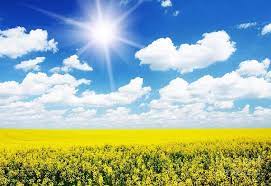 ỦY BAN NHÂN DÂN QUẬN LONG BIÊN 
    TRƯỜNG MẦM NON GIANG BIÊN
LĨNH VỰC PHÁT TRIỂN NHẬN THỨC

ĐỀ TÀI : “ Thời tiết mùa hè”
Lứa tuổi : 3-4 tuổi
Lớp :MGB C1
Người thực hiện : Nguyễn Thị Mai Anh
                                 Nguyễn Thị Hòa



                            Năm học : 2022 -2023
Hoa phượng nở
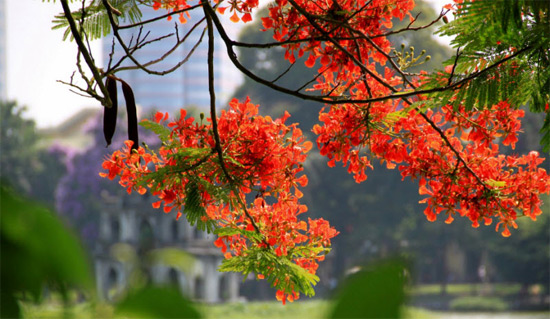 Nắng chói chang
Trang phục mùa hè
Bộ trang phục phù hợp với mùa hè
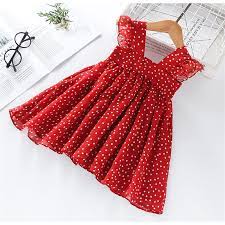 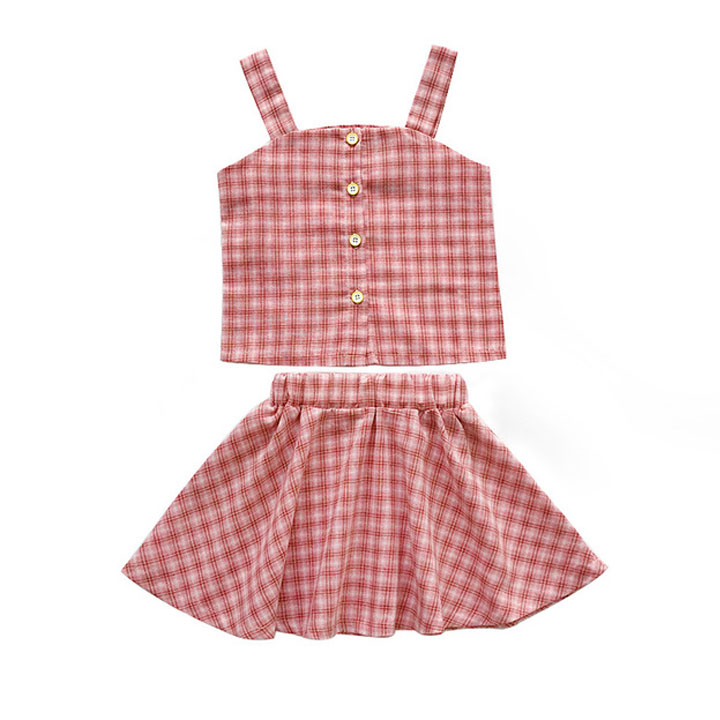 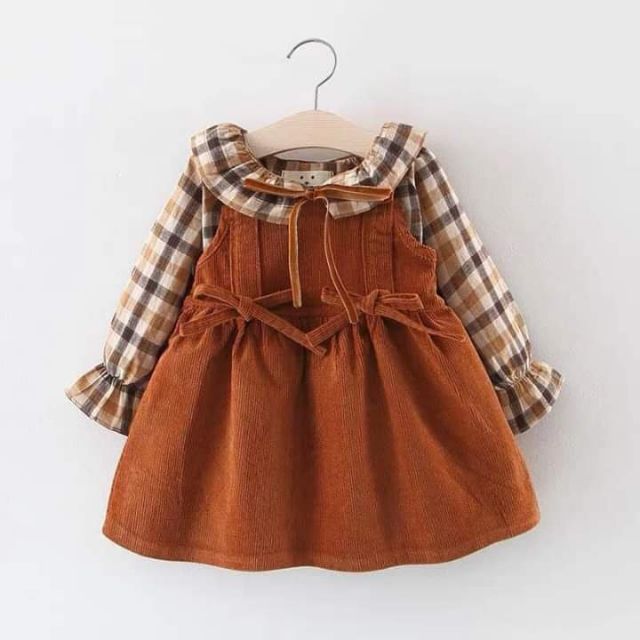 Phù hợp với thời tiết mùa hè của bé
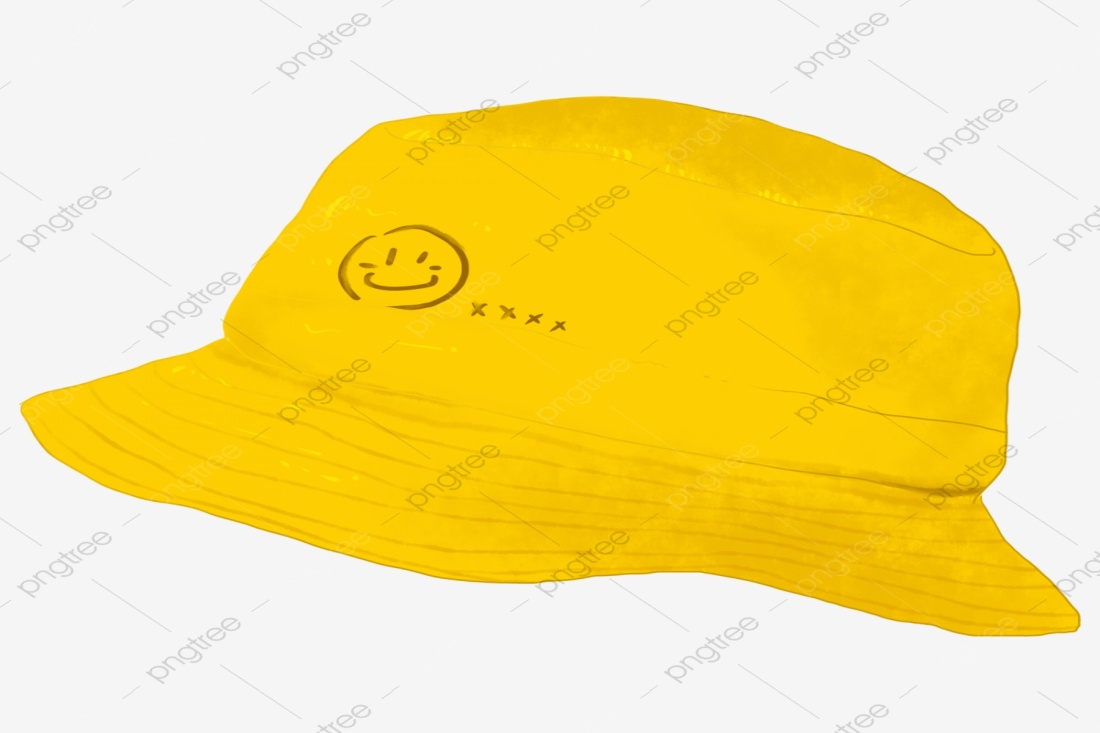 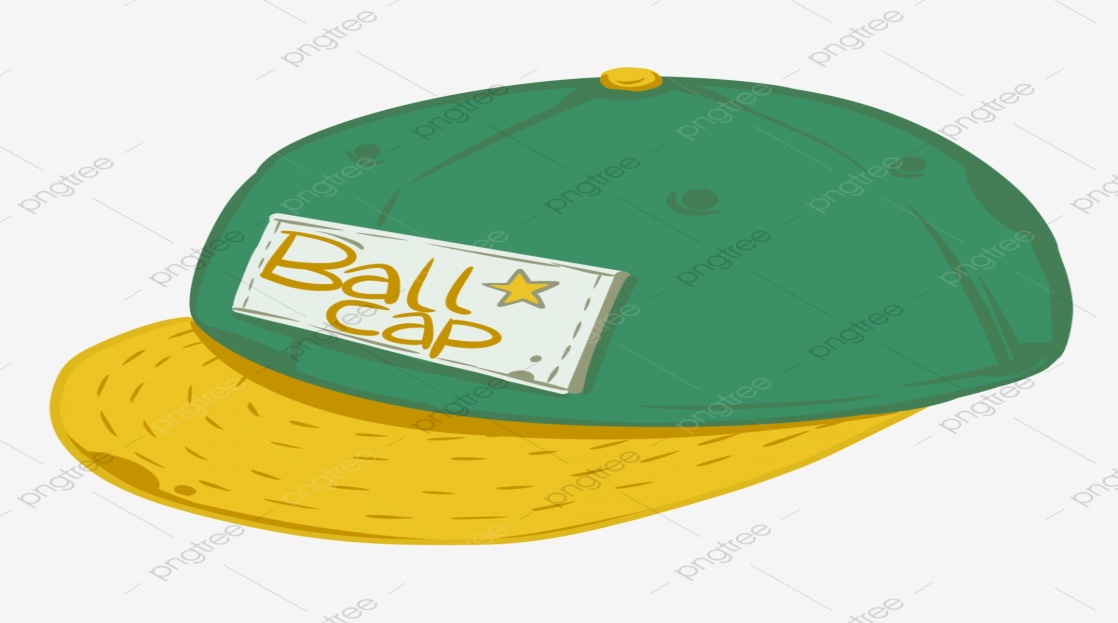